Table 1 Risk factors for acquisition of vancomycin-resistant Enterococcus species (VRE) on health care workers' ...
Clin Infect Dis, Volume 32, Issue 5, 1 March 2001, Pages 826–829, https://doi.org/10.1086/319214
The content of this slide may be subject to copyright: please see the slide notes for details.
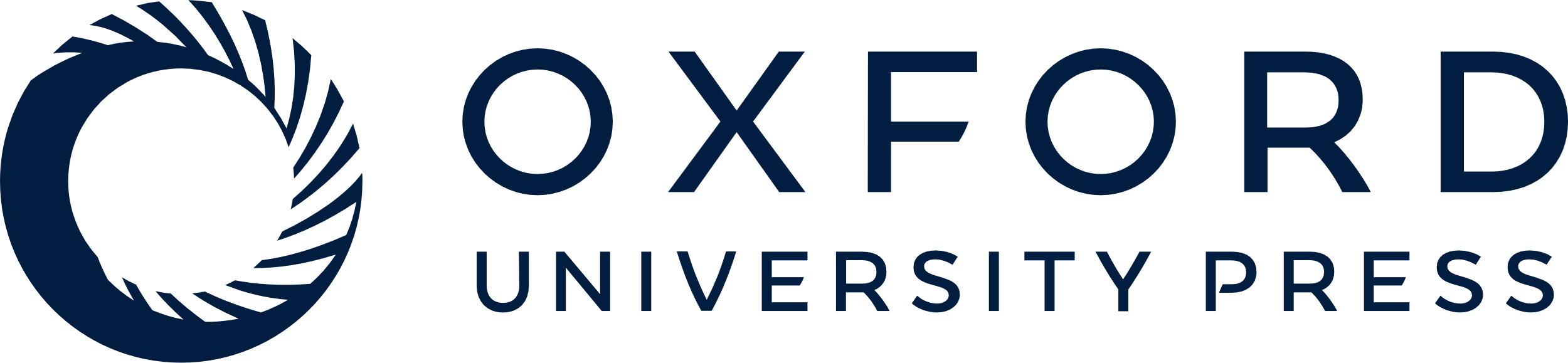 [Speaker Notes: Table 1 Risk factors for acquisition of vancomycin-resistant Enterococcus species (VRE) on health care workers' gloves and on health care workers' hands after gloving.


Unless provided in the caption above, the following copyright applies to the content of this slide: © 2001 by the Infectious Diseases Society of America]